LA DECLARATION D’INTENTION DE MARIAGE
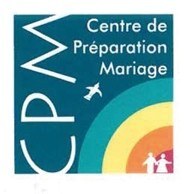 DECLARATION D’INTENTION DE MARIAGE
- lettre papier	   	  	  -
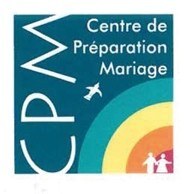 DECLARATION D’INTENTION DE MARIAGE
- lettre papier	 - manuscrite …  	  	  -
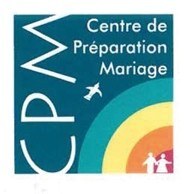 DECLARATION D’INTENTION DE MARIAGE
- lettre papier	 - manuscrite …  	 -archivée dans 	  le dossier-
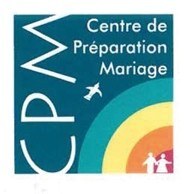 DECLARATION D’INTENTION DE MARIAGE
- lettre papier	 - manuscrite …  	 -archivée dans 	  le dossier-	 - une chacun
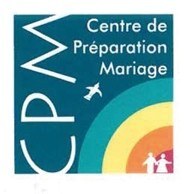 DECLARATION D’INTENTION DE MARIAGE
On y retrouve forcement les 4 piliers du mariage chrétien :	-
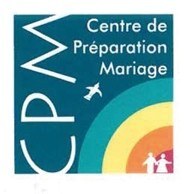 DECLARATION D’INTENTION DE MARIAGE
- liberté
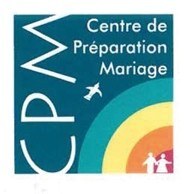 DECLARATION D’INTENTION DE MARIAGE
- liberté	- indissolubilité
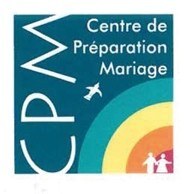 DECLARATION D’INTENTION DE MARIAGE
- liberté	- indissolubilité	- fidélité
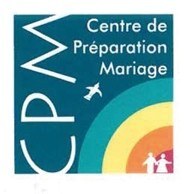 DECLARATION D’INTENTION DE MARIAGE
- liberté	- indissolubilité	- fidélité	- ouverture 	  à la vie
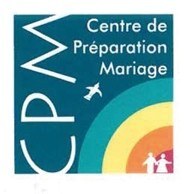 DECLARATION D’INTENTION DE MARIAGE
Plusieurs modèles :
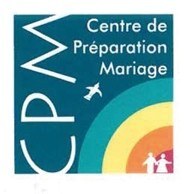 DECLARATION D’INTENTION DE MARIAGE
Plusieurs modèles :1) entre catholiques
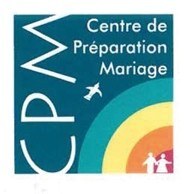 DECLARATION D’INTENTION DE MARIAGE
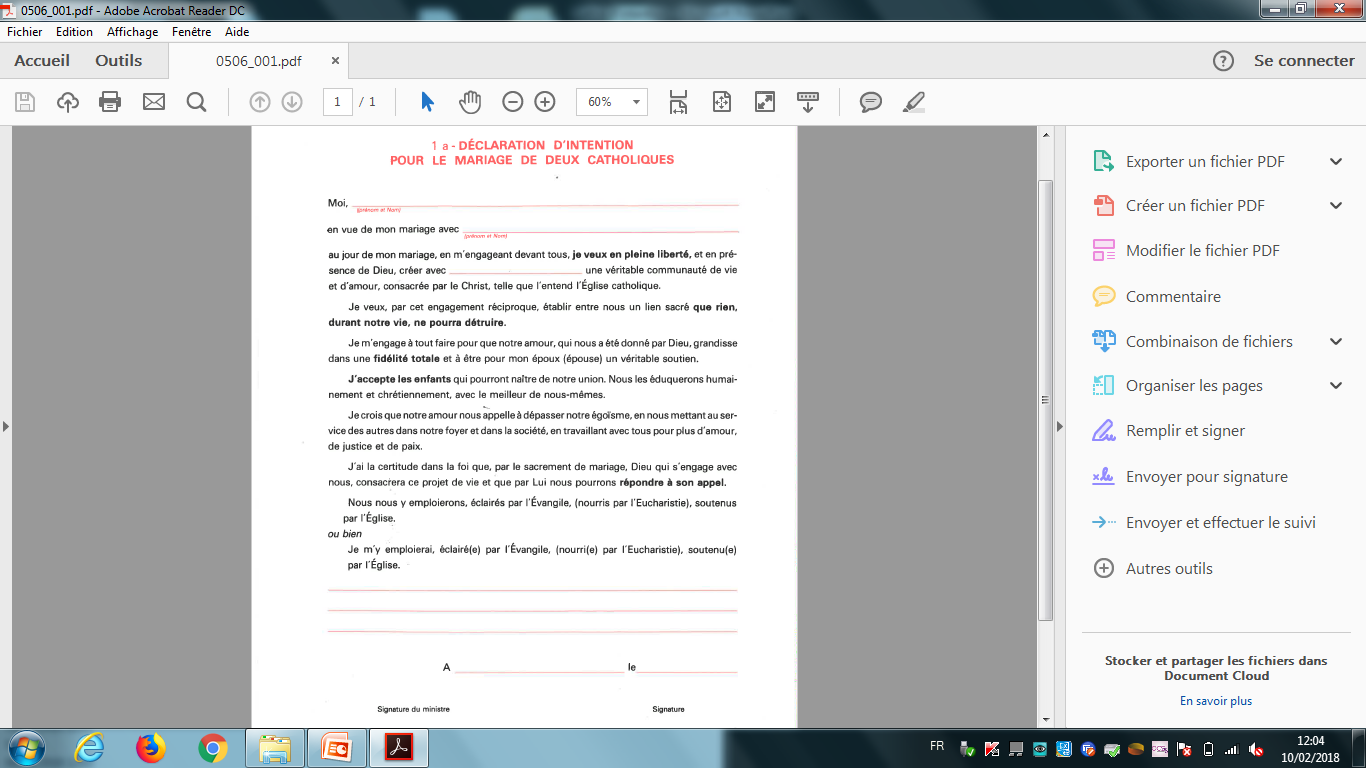 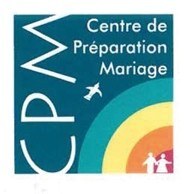 DECLARATION D’INTENTION DE MARIAGE
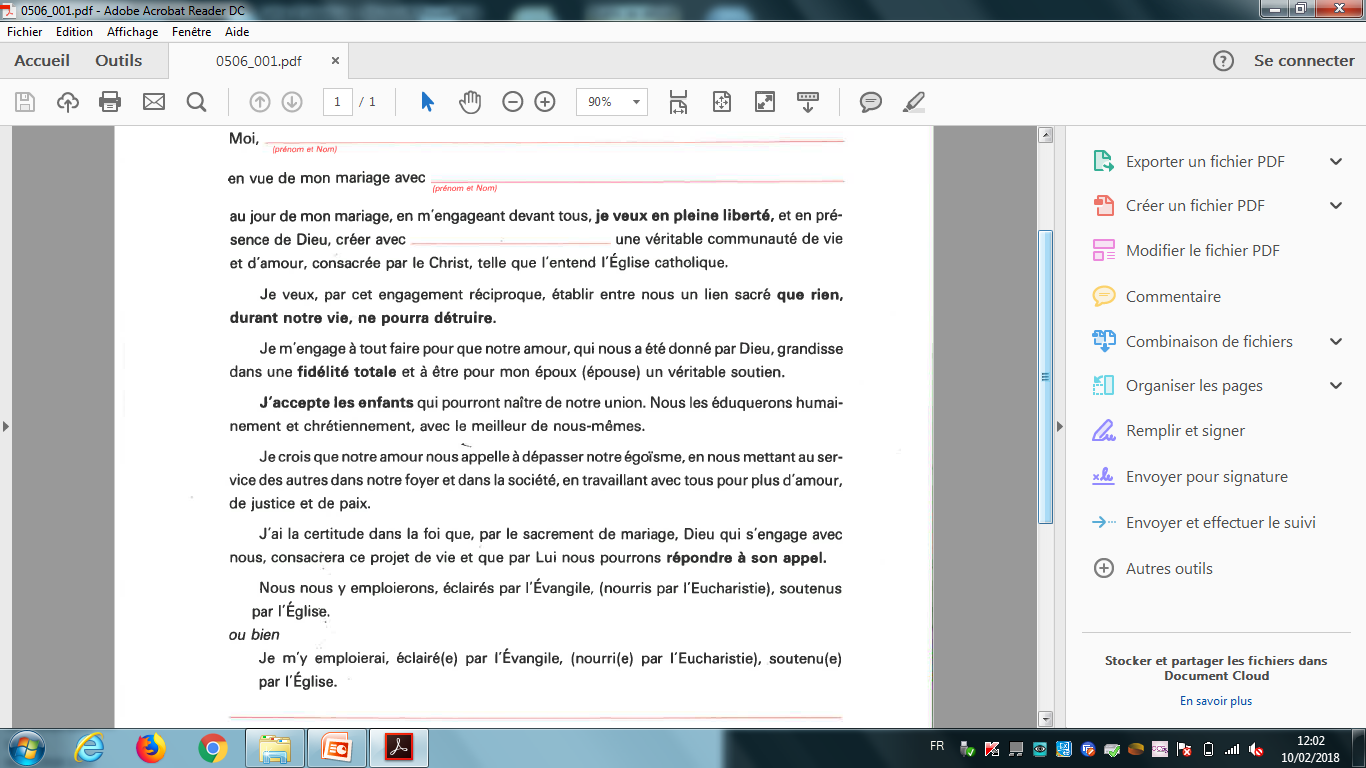 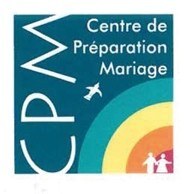 DECLARATION D’INTENTION DE MARIAGE
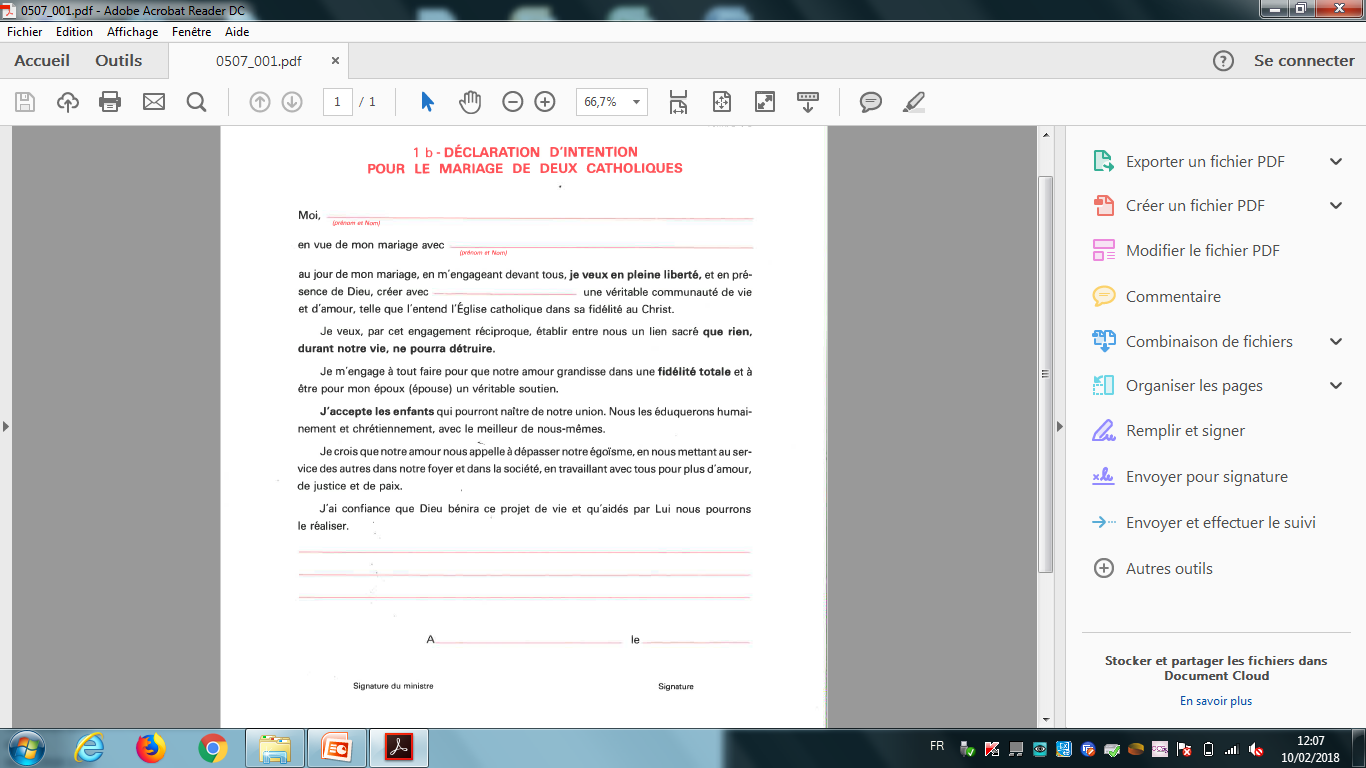 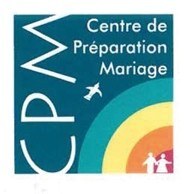 DECLARATION D’INTENTION DE MARIAGE
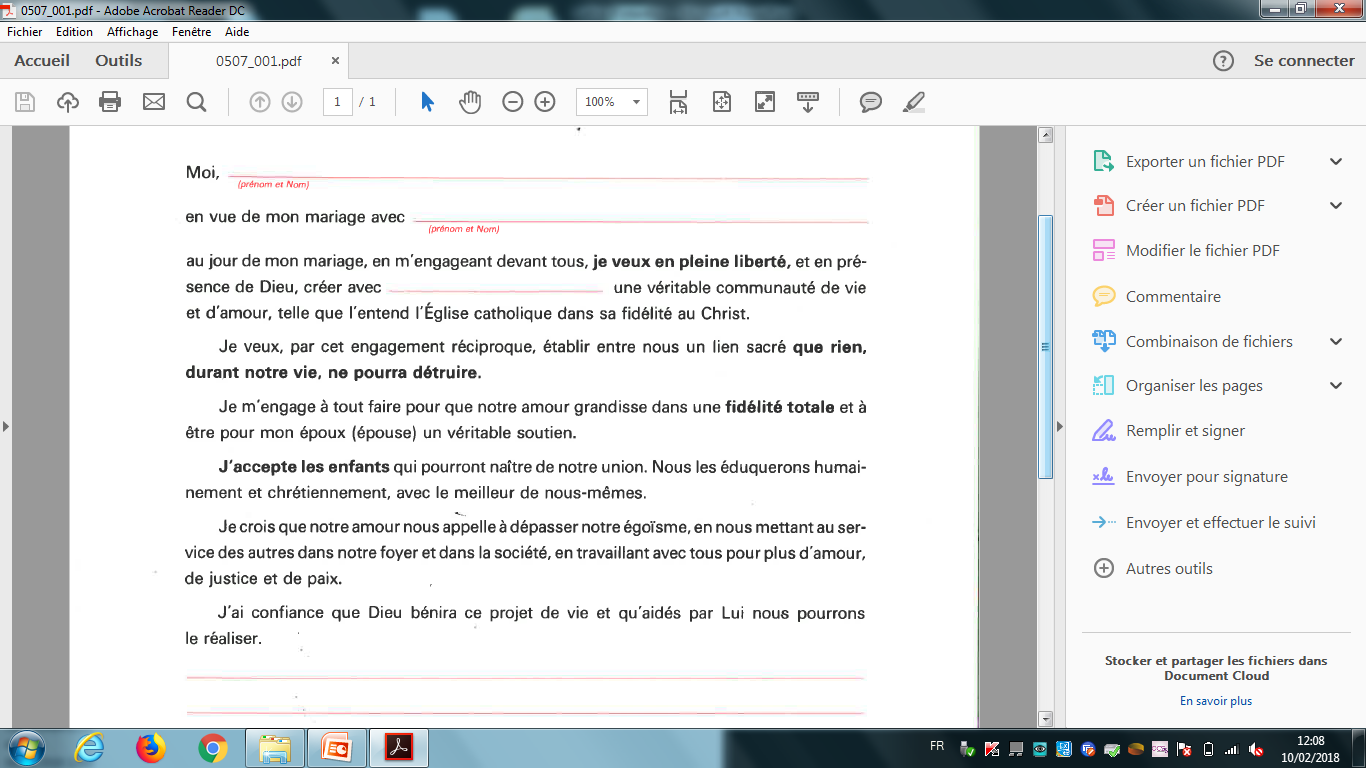 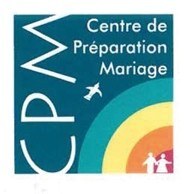 DECLARATION D’INTENTION DE MARIAGE
Plusieurs modèles :1) entre catholiques
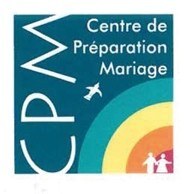 DECLARATION D’INTENTION DE MARIAGE
Plusieurs modèles :1) entre catholiques2) catholique avec autre baptisé non cat.
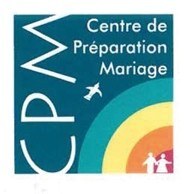 DECLARATION D’INTENTION DE MARIAGE
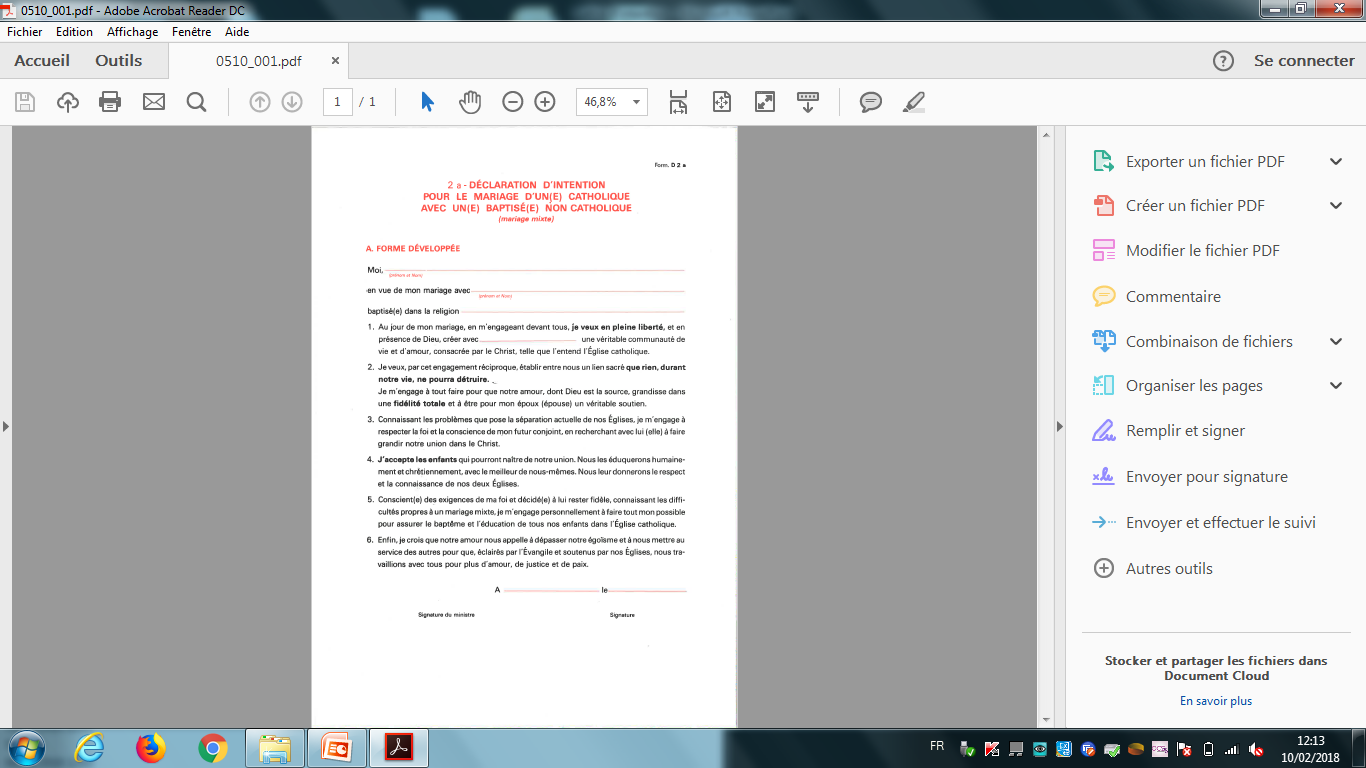 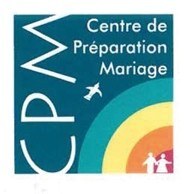 DECLARATION D’INTENTION DE MARIAGE
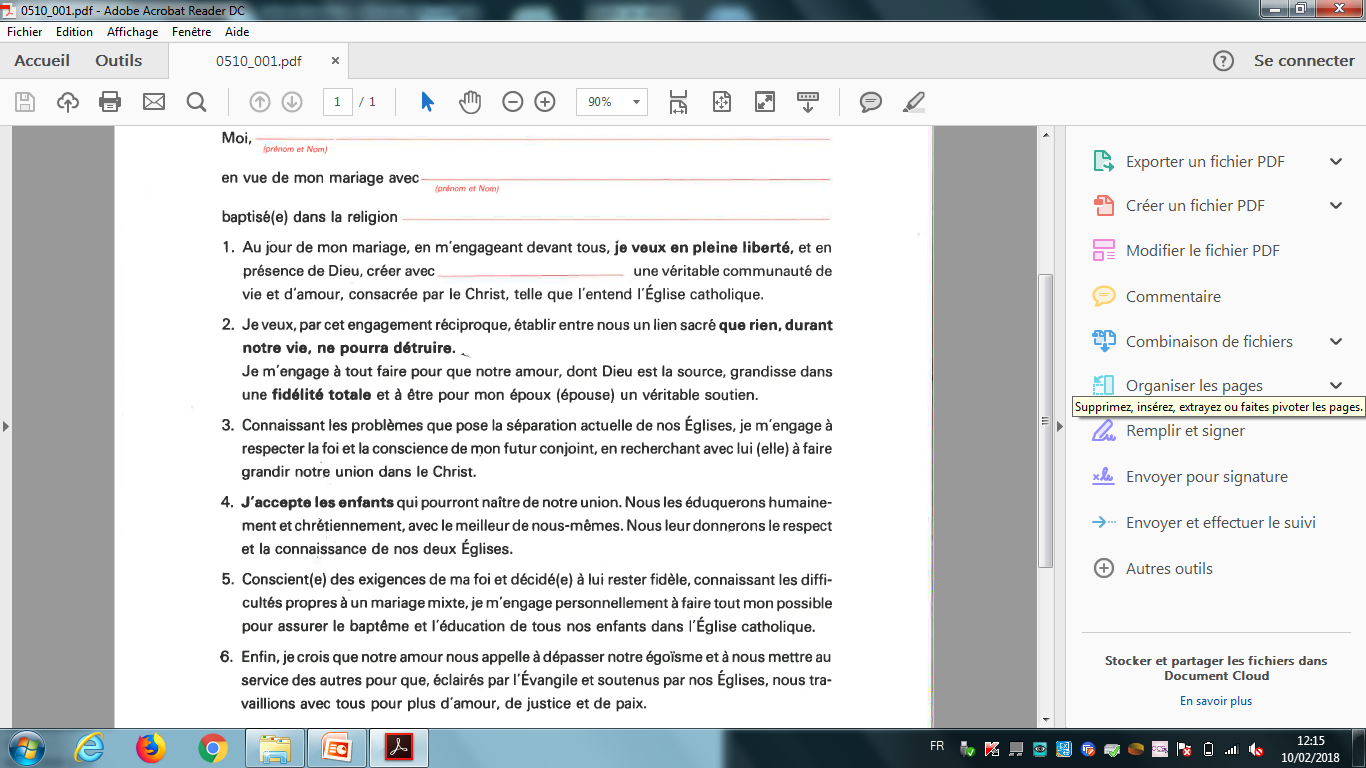 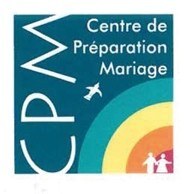 DECLARATION D’INTENTION DE MARIAGE
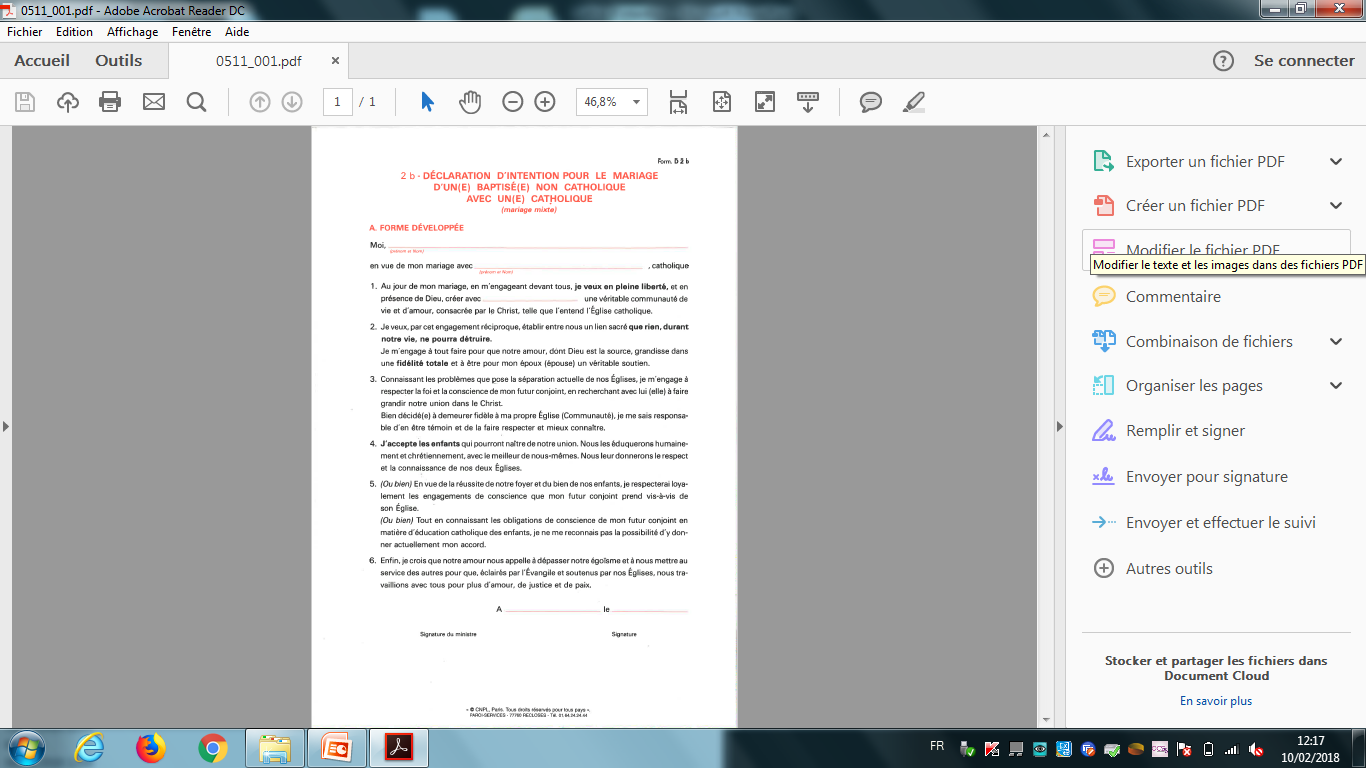 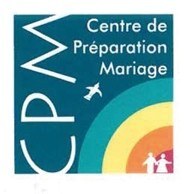 DECLARATION D’INTENTION DE MARIAGE
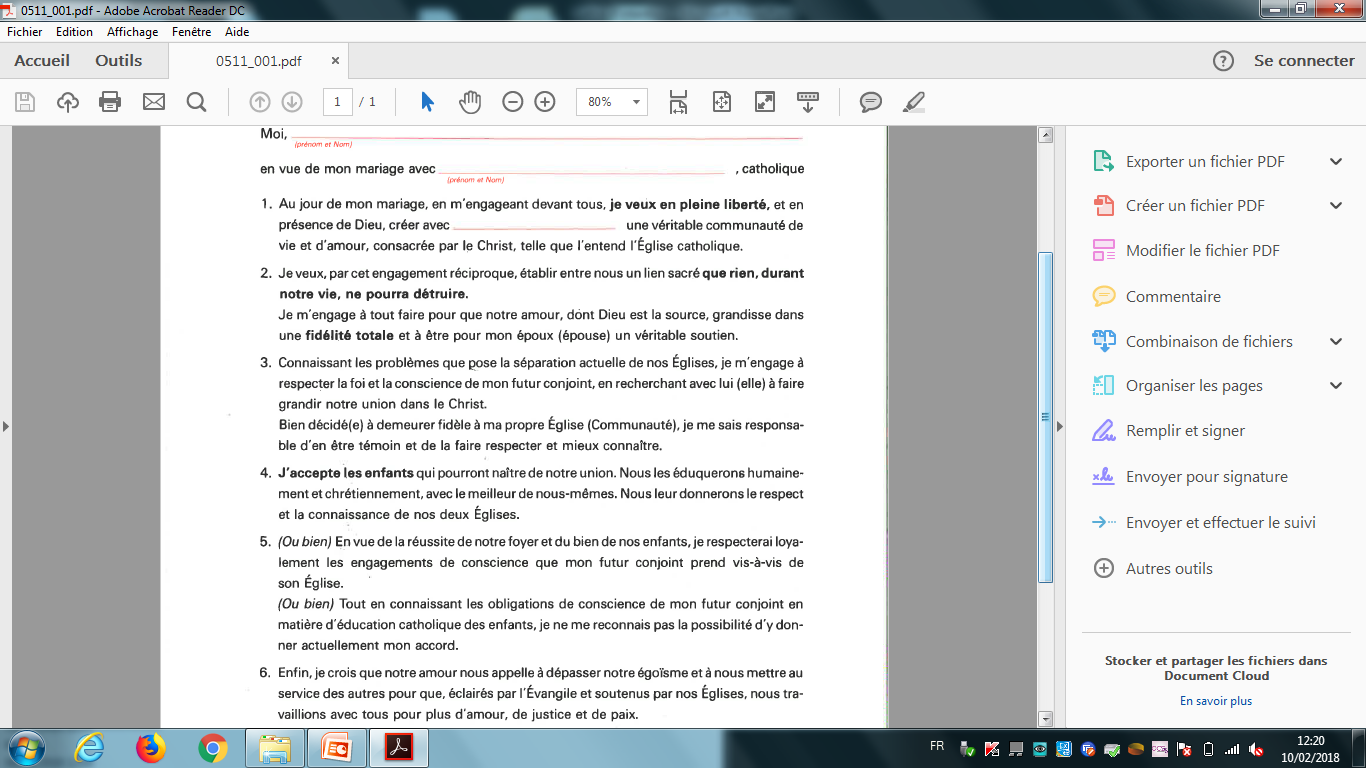 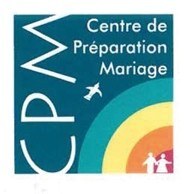 DECLARATION D’INTENTION DE MARIAGE
Plusieurs cas :1) entre catholiques2) catholique avec autre baptisé non cat.
DECLARATION D’INTENTION DE MARIAGE
Plusieurs cas :1) entre catholiques2) catholique avec autre baptisé non cat.3) catholique avec non baptisé
DECLARATION D’INTENTION DE MARIAGE
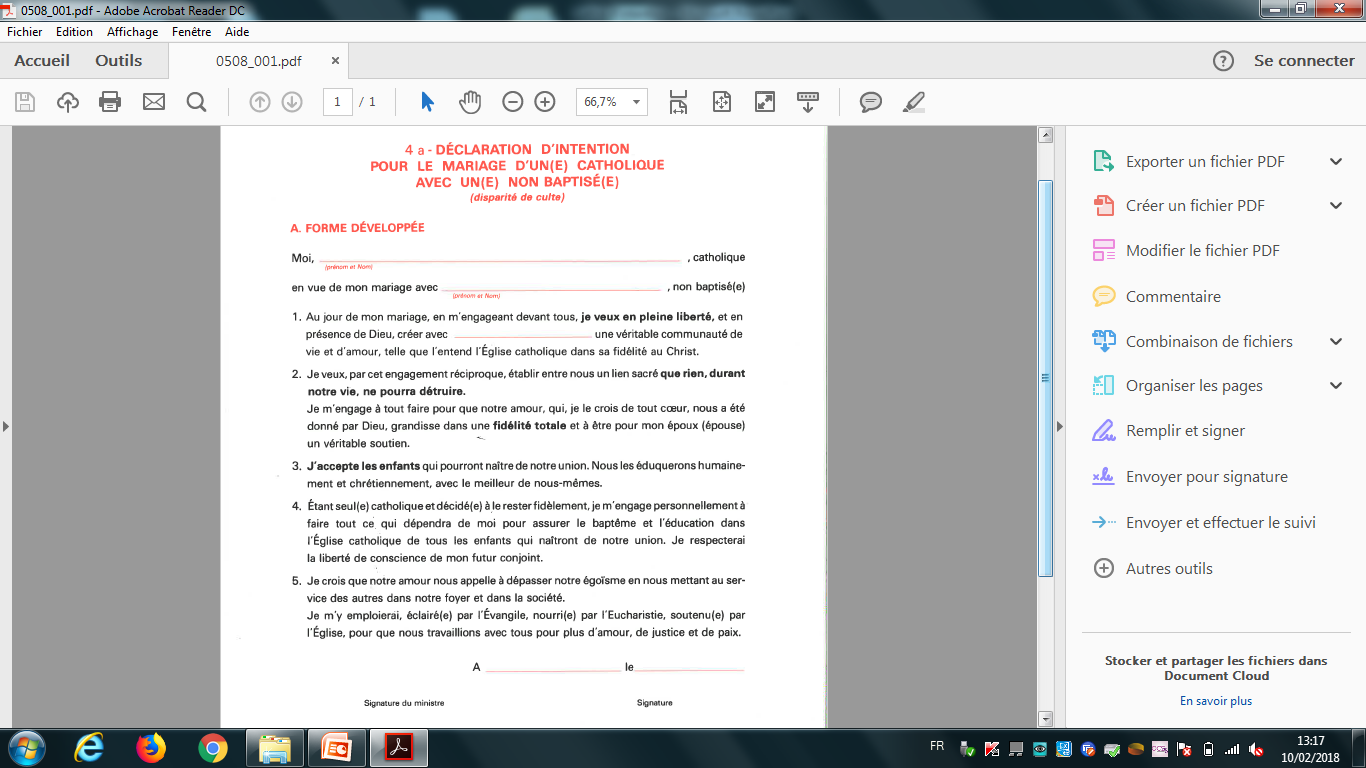 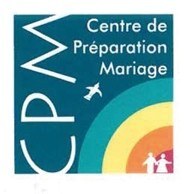 DECLARATION D’INTENTION DE MARIAGE
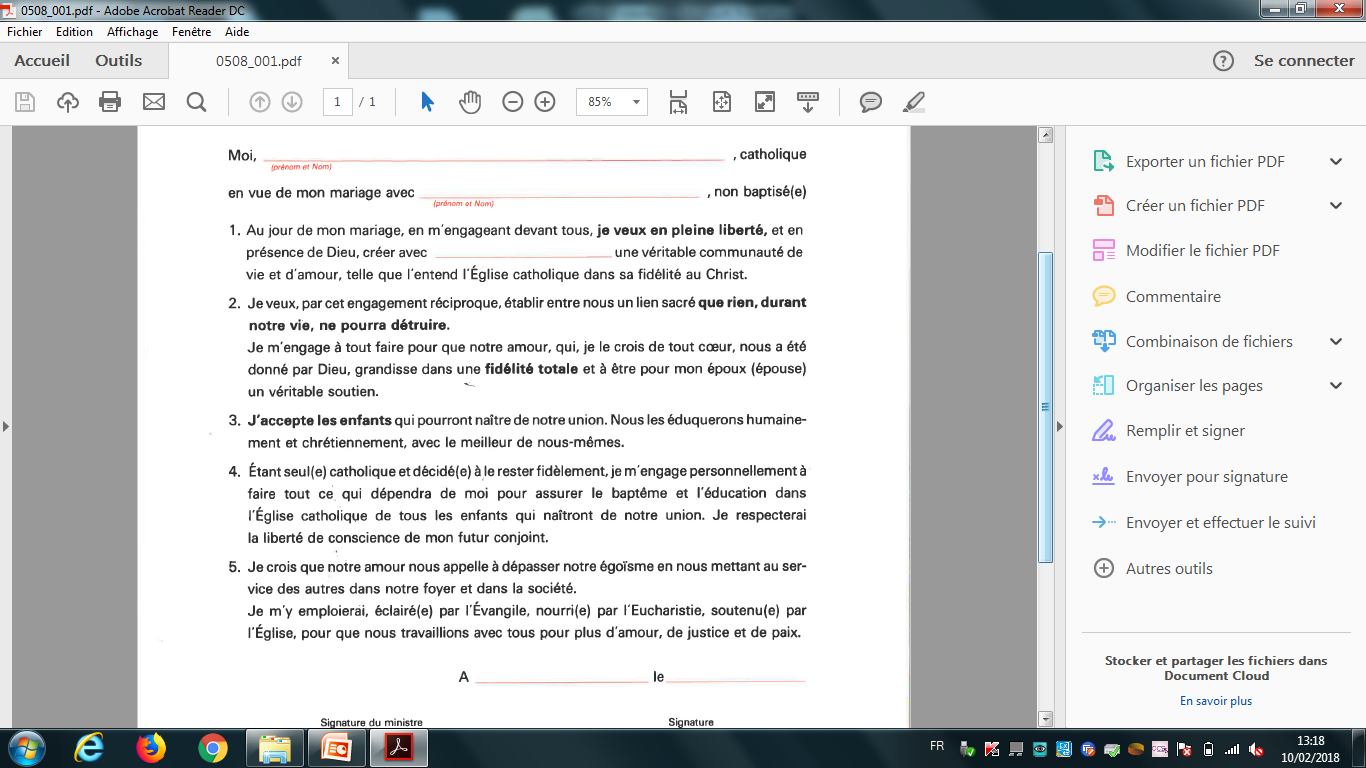 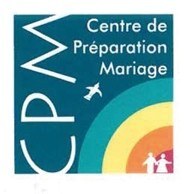 DECLARATION D’INTENTION DE MARIAGE
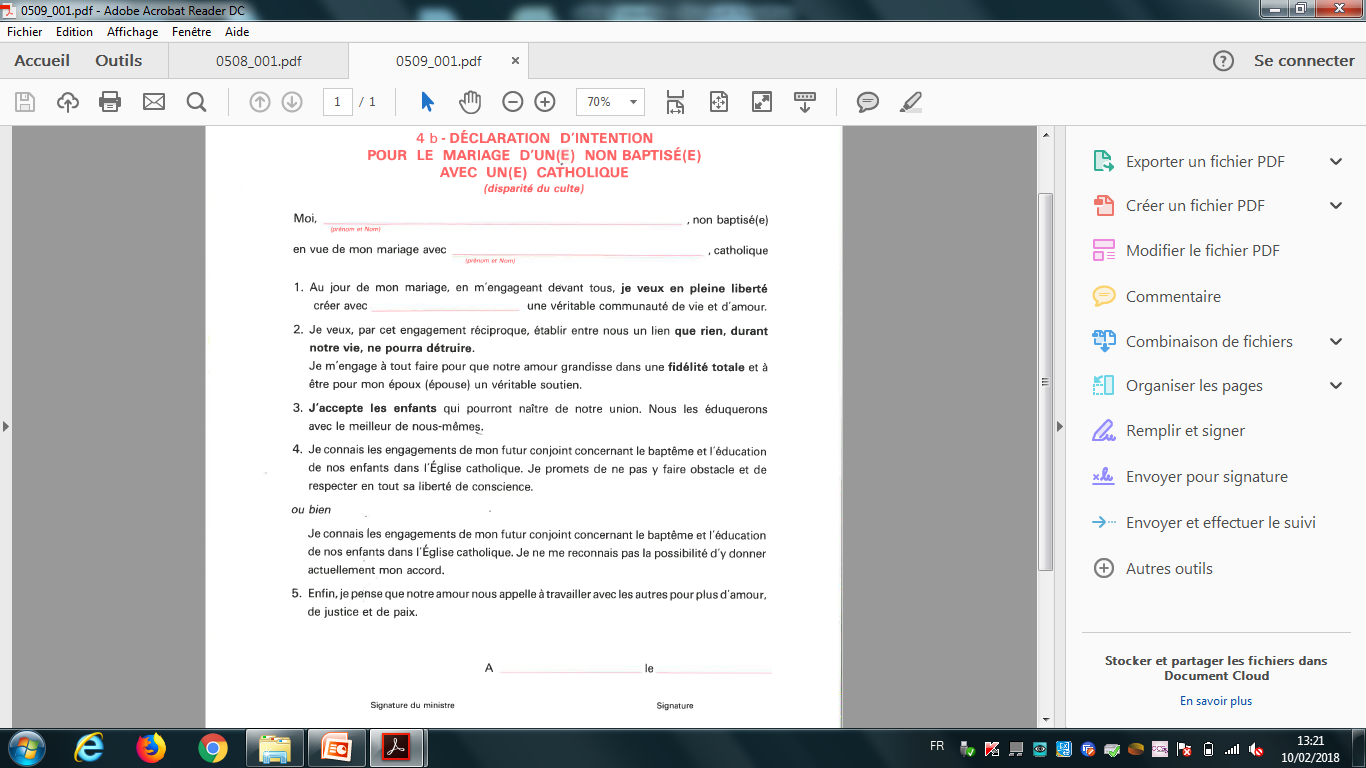 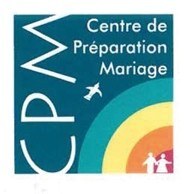 DECLARATION D’INTENTION DE MARIAGE
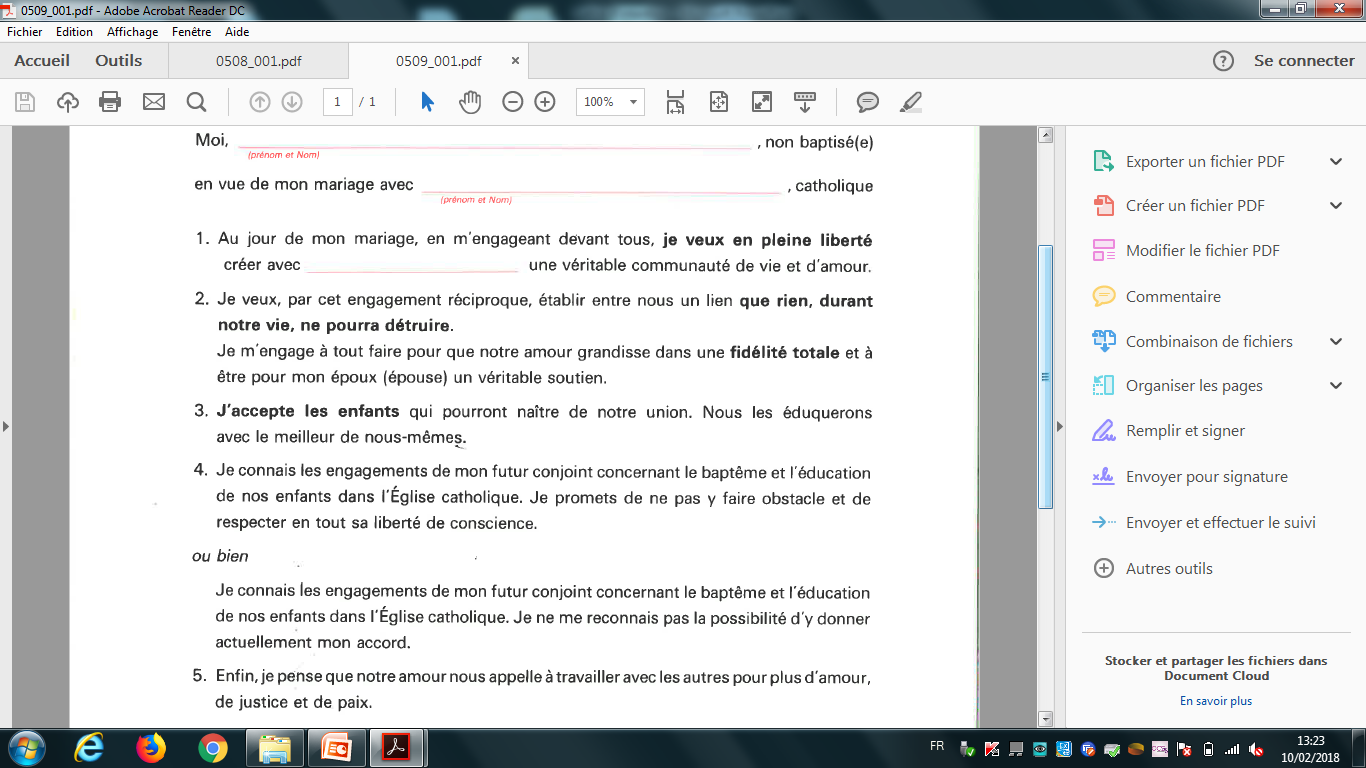 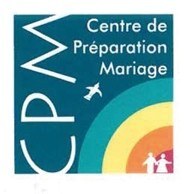 LA DECLARATION D’INTENTION DE MARIAGE
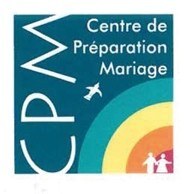 DECLARATION D’INTENTION DE MARIAGE
Plusieurs cas :1) entre catholiques2) catholique avec autre baptisé non cat.3) catholique avec non baptisé
LA DECLARATION D’INTENTION DE MARIAGE
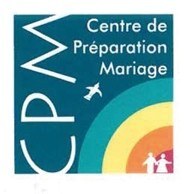